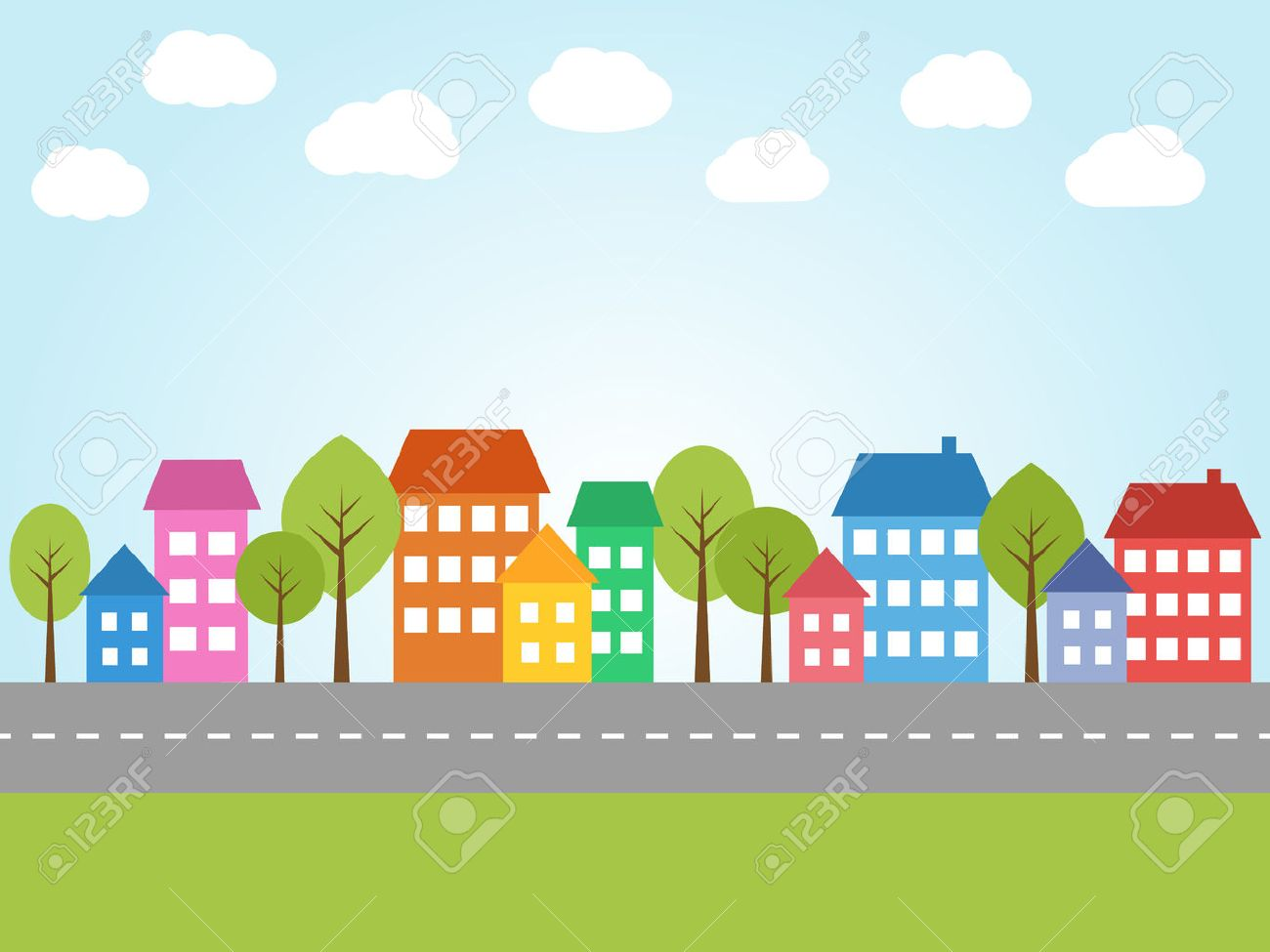 BÀI 9. CẤU TẠO CỦA TRÁI ĐẤT CÁC MẢNG KIẾN TẠO
NÚI LỬA VÀ ĐỘNG ĐẤT
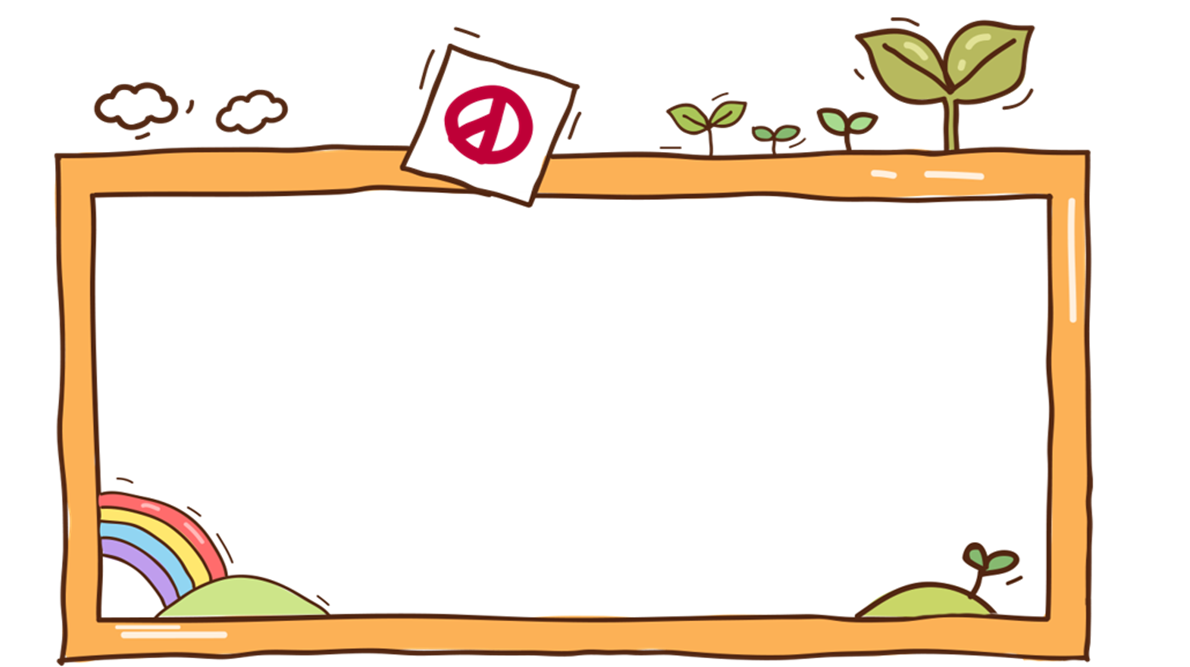 KHỞI ĐỘNG
Đây là hiện tượng gì?
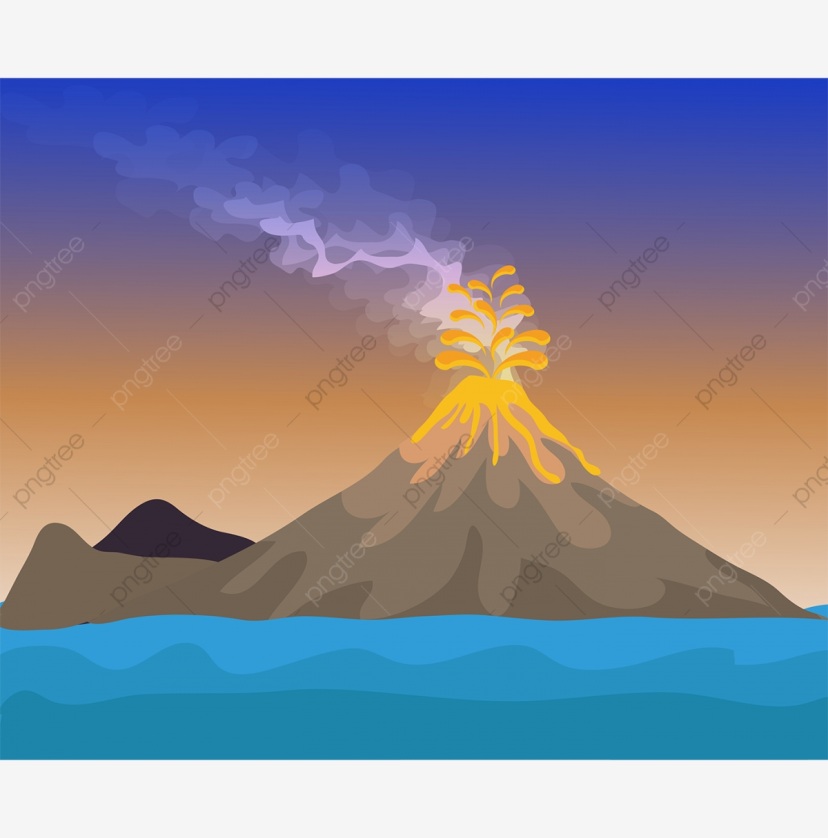 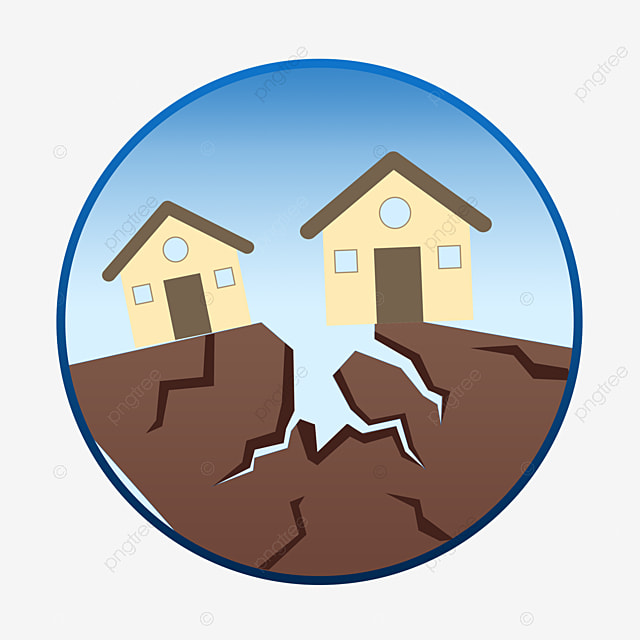 Động đất
Núi lửa
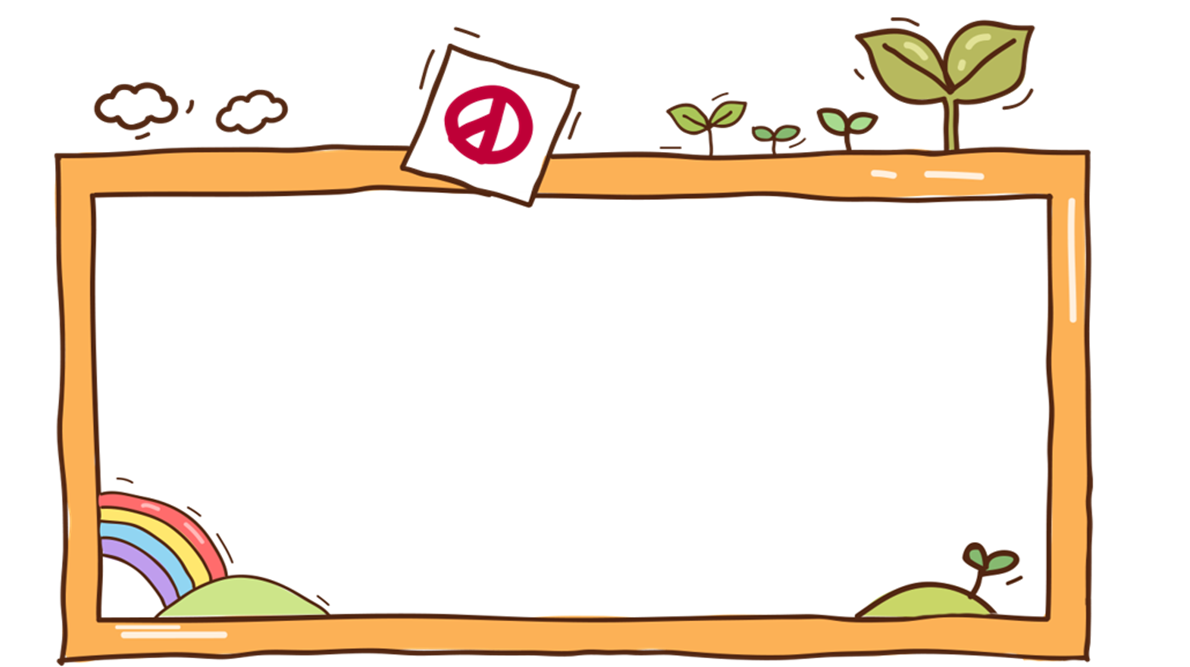 HÌNH THÀNH KIẾN THỨC
NỘI DUNG CHÍNH
1. Cấu tạo bên trong của Trái Đất
2. Các mảng kiến tạo
3. Núi lửa và động đất
1. Cấu tạo bên trong của Trái Đất
Hoạt động nhóm
+ Nhóm 1: Tìm hiểu đặc điểm của lớp vỏ Trái Đất.
+ Nhóm 2: Tìm hiểu đặc điểm của lớp man -ti.
+ Nhóm 3: Tìm hiểu đặc điểm của lớp nhân
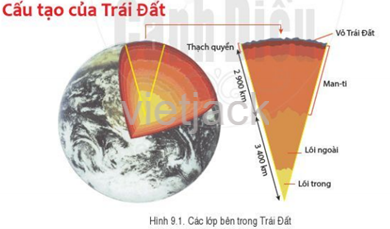 1. Cấu tạo bên trong của Trái Đất
Hoạt động nhóm
+ Nhóm 1: Tìm hiểu đặc điểm của lớp vỏ Trái Đất.
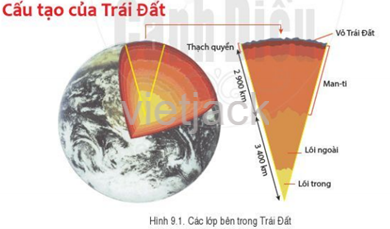 1. Cấu tạo bên trong của Trái Đất
Hoạt động nhóm
+ Nhóm 2: Tìm hiểu đặc điểm của lớp man -ti.
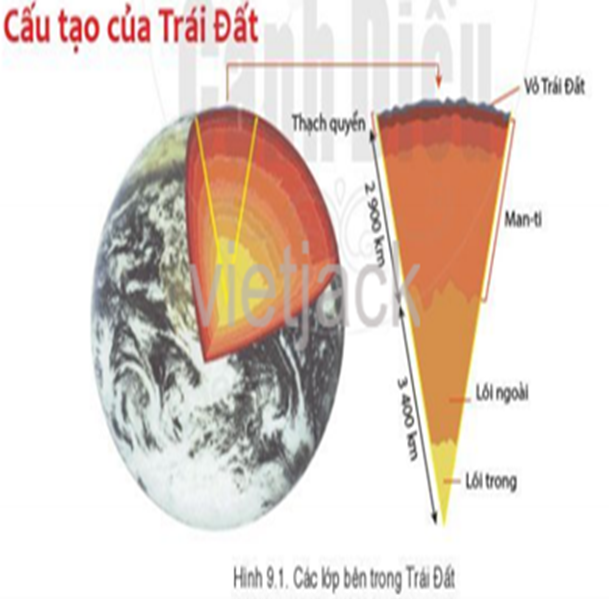 1. Cấu tạo bên trong của Trái Đất
Hoạt động nhóm
+ Nhóm 3: Tìm hiểu đặc điểm của lớp nhân
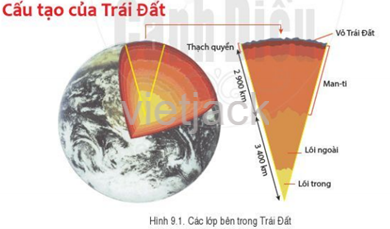 NỘI DUNG CHÍNH
2. Các mảng kiến tạo
Cho biết lớp vỏ Trái Đất có các mảng kiến tạo lớn nào?
Việt Nam nằm trong địa mảng kiến tạo nào?
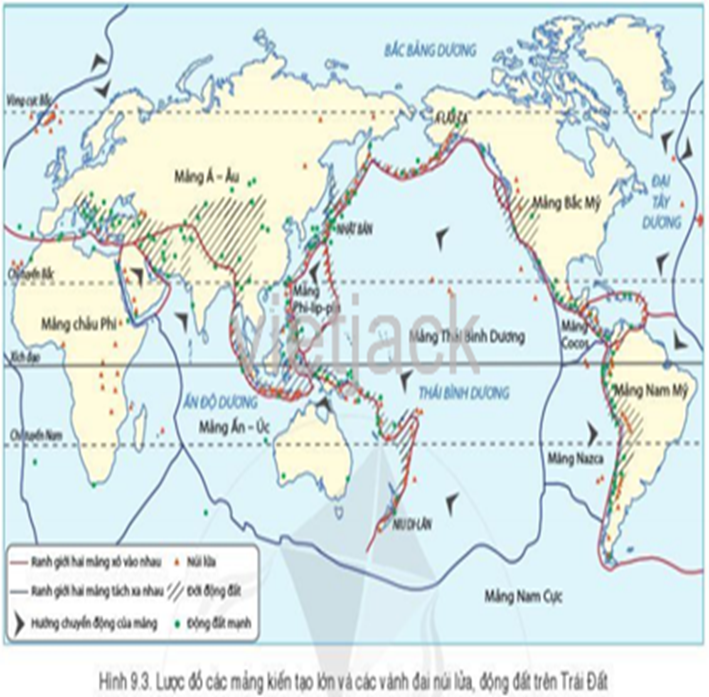 2. Các mảng kiến tạo
Có 7 địa mảng chính trên lược đồ: - Mảng Âu – Á, 
- Mảng Thái Bình Dương
- Mảng Ấn - Úc
- Mảng Châu Phi, 
- Mảng Bắc Mỹ, 
- Mảng Nam Mỹ,  
- Mảng Nam Cực
+ Việt Nam nằm ở mảng Âu-Á.
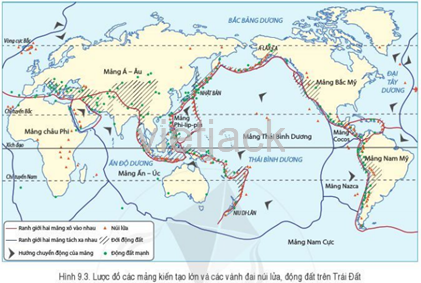 2. Các mảng kiến tạo
Xác định nơi tiếp giáp giữa các mảng kiến tạo đang đang tách xa nhau, đới tiếp giáp của các địa mảng.
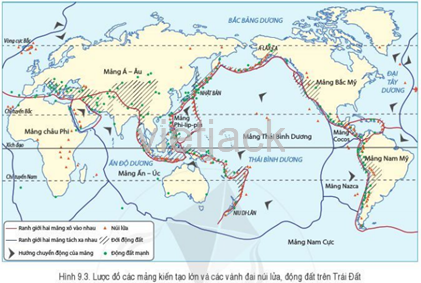 2. Các mảng kiến tạo
- Các mảng tách xa nhau: Phi với Ấn - Úc, Thái Bình Dương và Nam Cực......
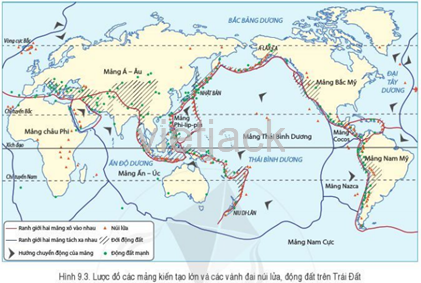 2. Các mảng kiến tạo
+ Có 7 mảng kiến tạo:
- Mảng Âu – Á, 
- Mảng Thái Bình Dương, 
- -Mảng Ấn - Úc
- Mảng Châu Phi, 
- Mảng Bắc Mỹ, 
- Mảng Nam Mỹ,  
- Mảng Nam Cực
 
+ Các địa mảng có sự di chuyển tách xa nhau hoặc xô vào nhau.
3. Núi lửa và động đất
a. Núi lửa
Thế nào là núi lửa?
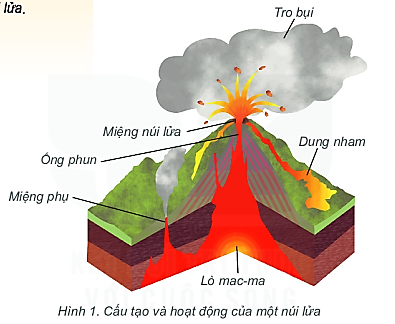 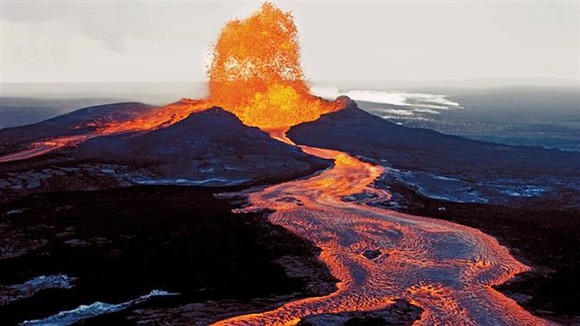 4. Núi lửa
Là hiện tượng xảy ra nơi vỏ Trái Đất bị rạn nứt, khối vật chất nóng chảy ở phía sâu được đẩy lên theo các khe nứt chảy tràn lên trên bề mặt đất dưới dạng dung nham.
Khái niệm
Núi lửa
a. Núi lửa
Nguyên nhân sinh ra núi lửa?
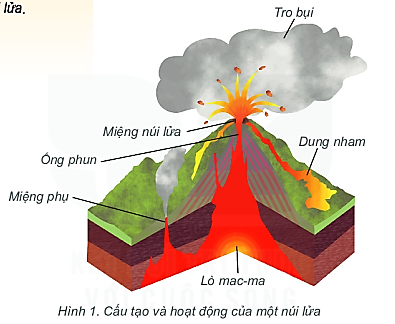 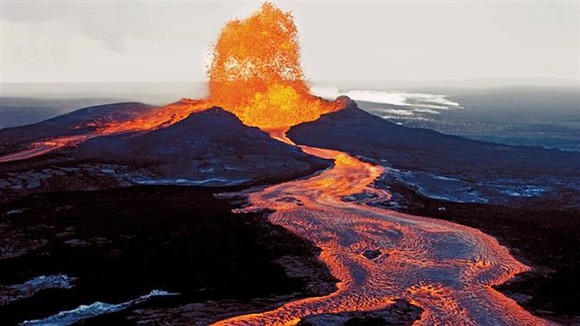 a. Núi lửa
Là hiện tượng xảy ra nơi vỏ Trái Đất bị rạn nứt, khối vật chất nóng chảy ở phía sâu được đẩy lên theo các khe nứt chảy tràn lên trên bề mặt đất dưới dạng dung nham.
Khái niệm
Núi lửa
Sự dịch chuyển của các mảng kiến tạo
Nguyên nhân
Xác định các vành đai núi lửa trên Thế Giới?
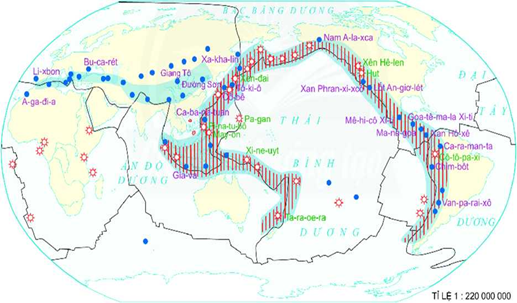 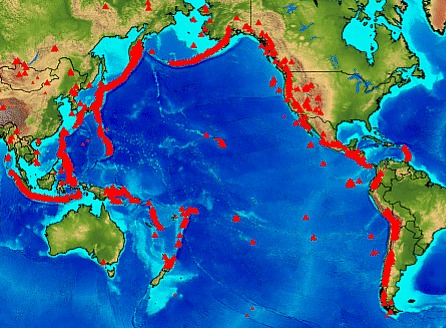 Vành đai lửa Thái Bình Dương kéo dài từ Niu di lân qua Nhật Bản, A - lax- ca trải suốt bờ tây của Bắc Mĩ và Nam Mĩ
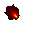 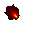 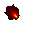 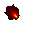 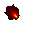 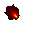 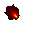 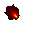 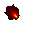 “Vành đai lửa TBD” có gần 300 núi lửa đang hoạt động
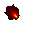 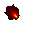 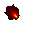 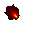 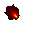 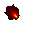 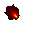 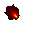 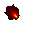 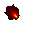 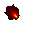 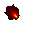 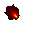 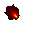 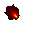 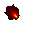 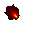 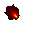 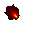 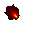 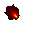 (THẢO LUẬN NHÓM)
Nhóm 2,4: Núi lửa phun trào gây ra những hậu quả nghiêm trọng như thế nào đối với người dân?
Nhóm 1,3: Tại sao ở những khu vực núi lửa ngừng hoạt động lại có sức hấp dẫn lớn đối với dân cư? Liên hệ với Việt Nam?
............................................................................................................................................................................................................................................................................
............................................................................................................................................................................................................................................
Ở những vùng đất đỏ phì nhiêu do nhung nham phong hóa, sẽ tạo thành lớp đất đỏ màu mỡ rất thuận lợi cho sản xuất nông nghiệp. Ngoài ra phong cảnh núi lửa rất có giá trị về du lịch, xây dựng các nhà máy điện địa nhiệt và có thể khai thác nguồn nước khoáng nóng cho du lịch nghỉ dưỡng.
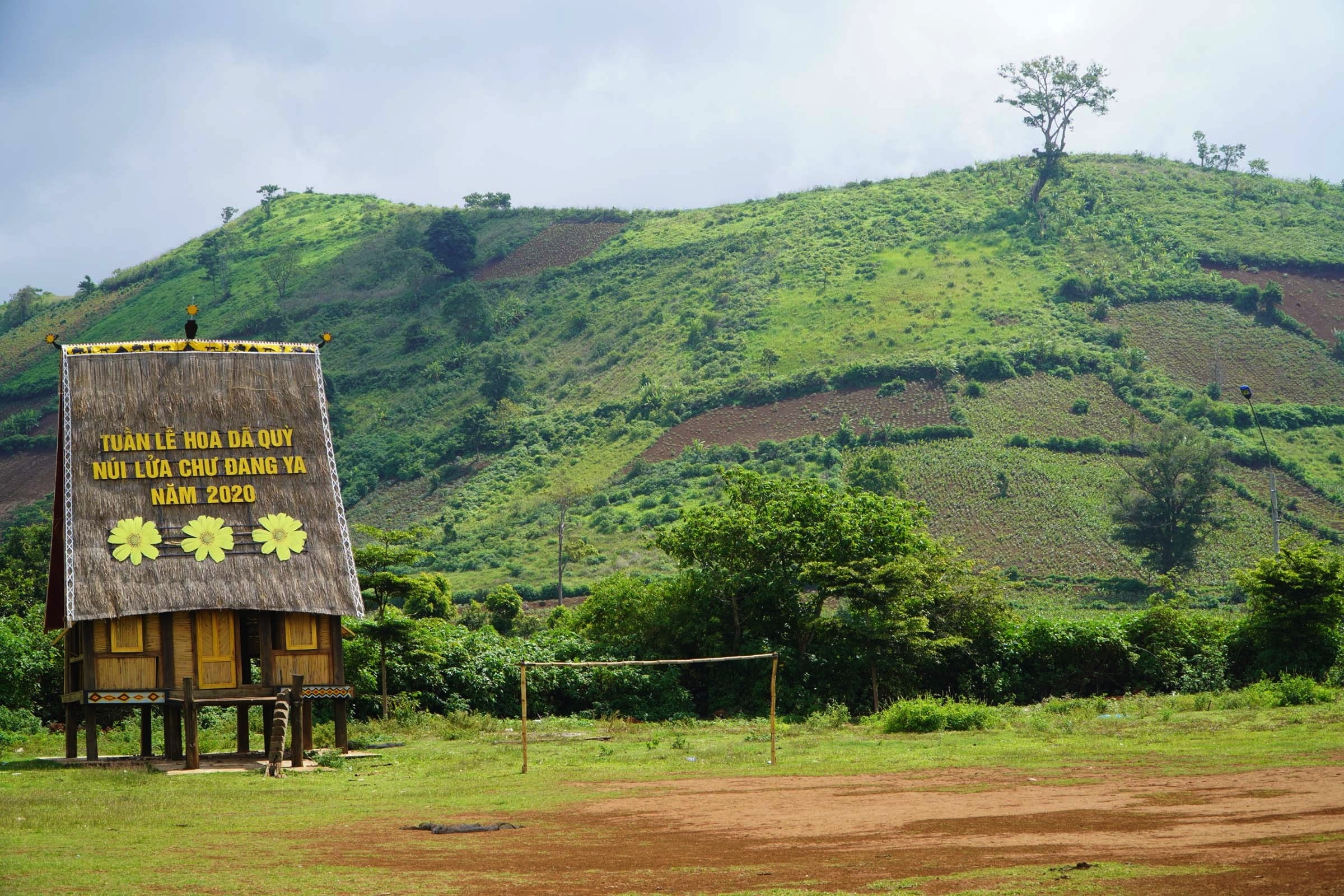 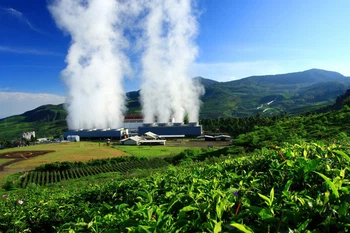 Đất đỏ ba dan có nhiều ở vùng Tây Nguyên và Đông Nam Bộ ở nước ta
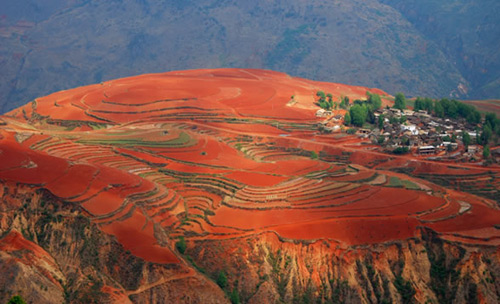 CÂY CÀ PHÊ, CAO SU Ở TÂY NGUYÊN
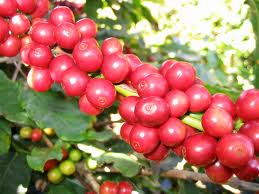 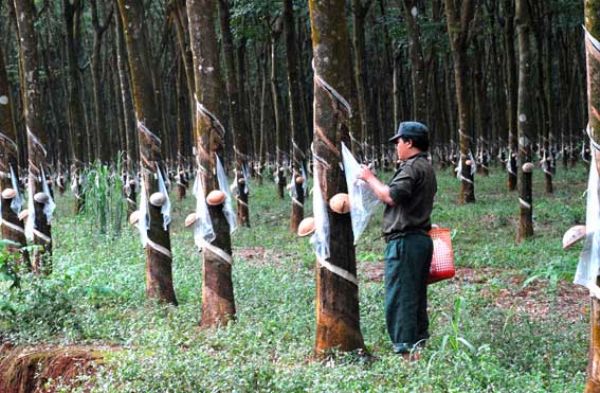 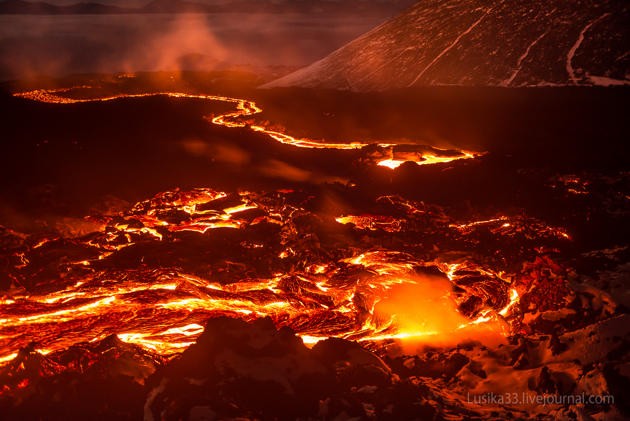 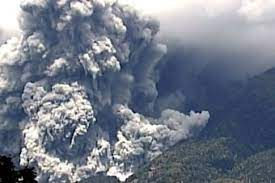 Hậu quả của núi lửa phun
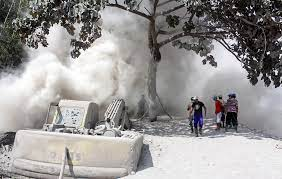 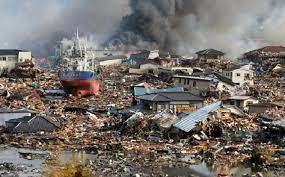 - Để ứng phó với hoạt động núi lửa chúng ta cần làm gì?
Khi thấy mặt đất rung nhẹ, nóng hơn, có khí bốc lên ở miệng núi, thì người dân phải nhanh chóng sơ tán khỏi những nơi này
4. Núi lửa
Là hiện tượng xảy ra nơi vỏ Trái Đất bị rạn nứt, khối vật chất nóng chảy ở phía sâu được đẩy lên theo các khe nứt chảy tràn lên trên bề mặt đất dưới dạng dung nham.
Khái niệm
Núi lửa
Sự dịch chuyển của các mảng kiến tạo
Nguyên nhân
Hậu quả
Núi lửa gây vùi lấp thành thị, làng mạc, ruộng nương.
b. Động đất
Động đất là gì?
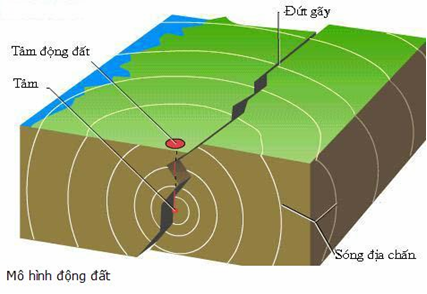 Động đất
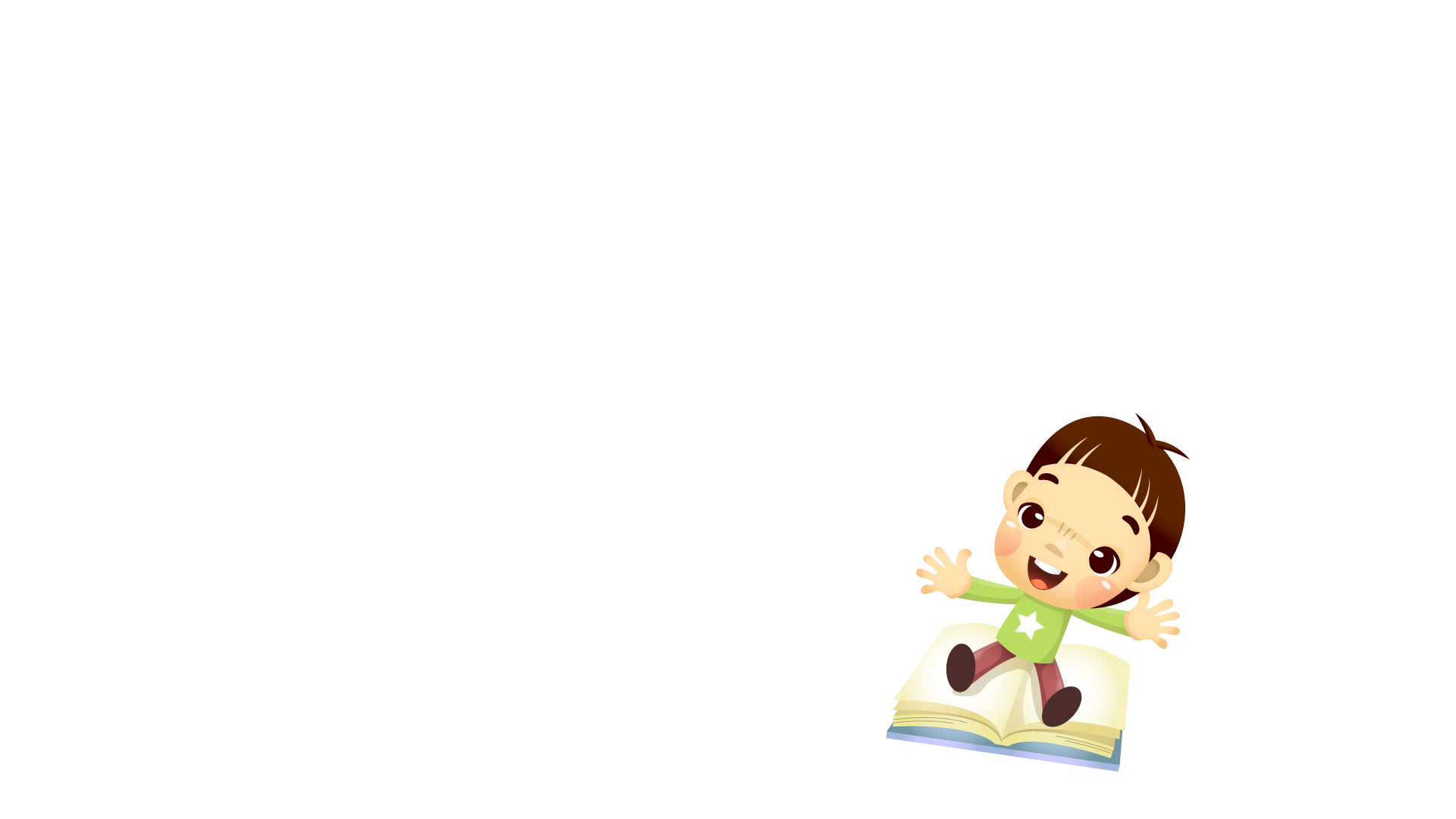 Khái niệm
Là những rung chuyển đột ngột từ 1 điểm ở dưới sâu trong lòng đất.
Nguyên nhân sinh ra động đất?
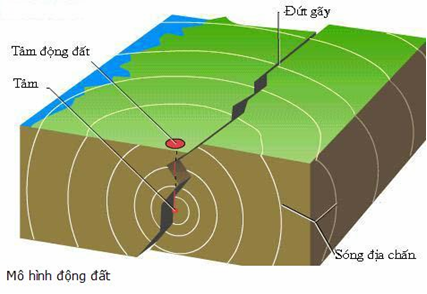 Động đất
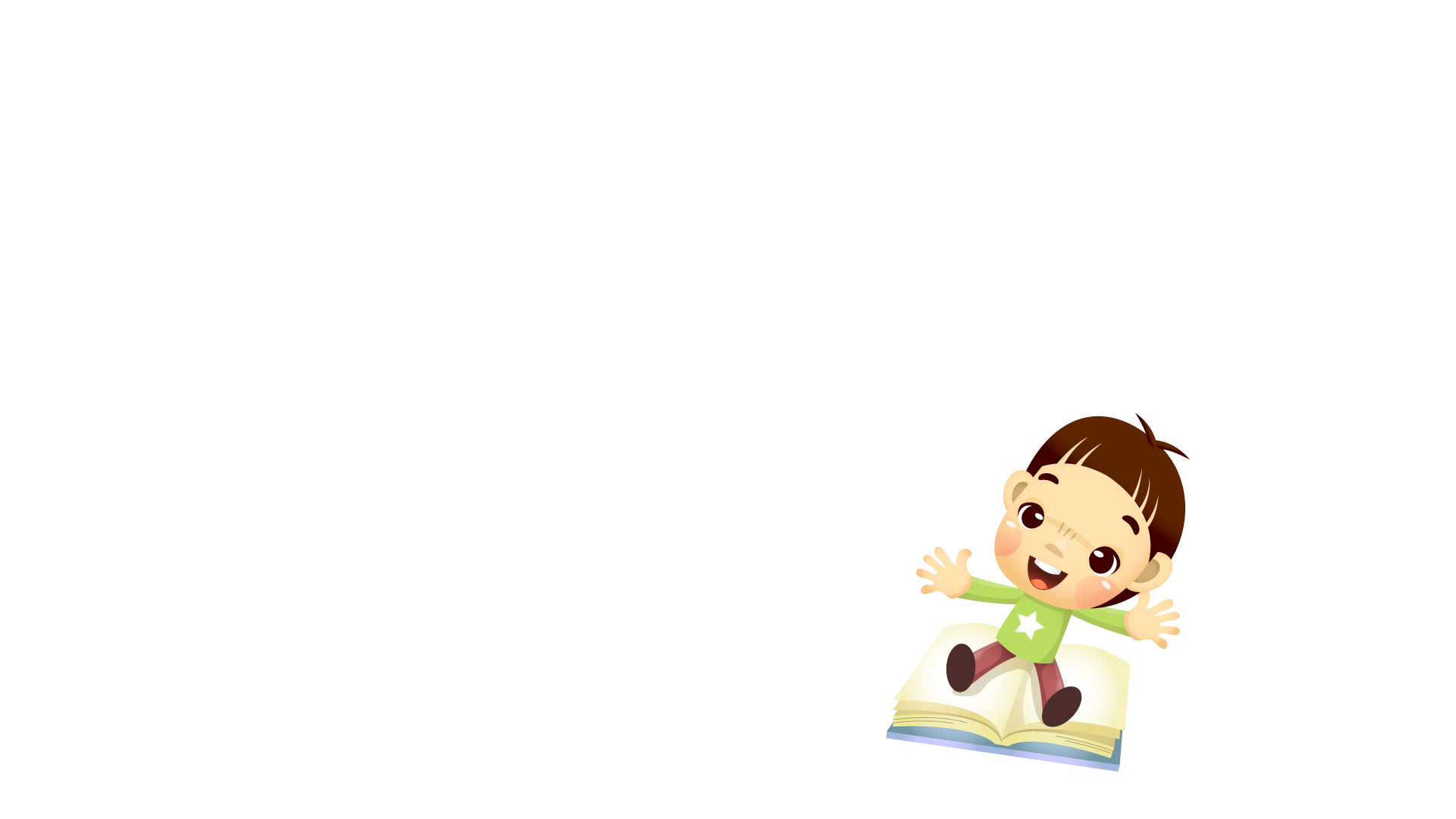 Khái niệm
Nguyên nhân
Là những rung chuyển đột ngột từ 1 điểm ở dưới sâu trong lòng đất.
Do tác động của những lực bên trong Trái Đất
b. Động đất
Xác định các đới động đất trên Thế Giới?
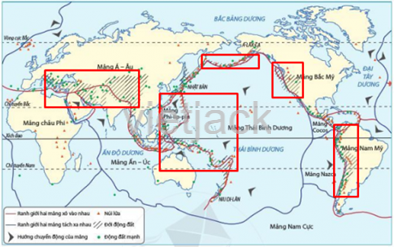 Nêu hậu quả do động đất gây ra.
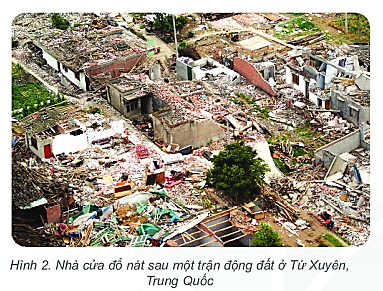 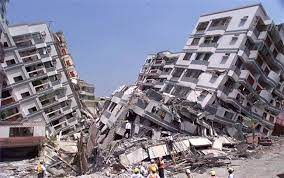 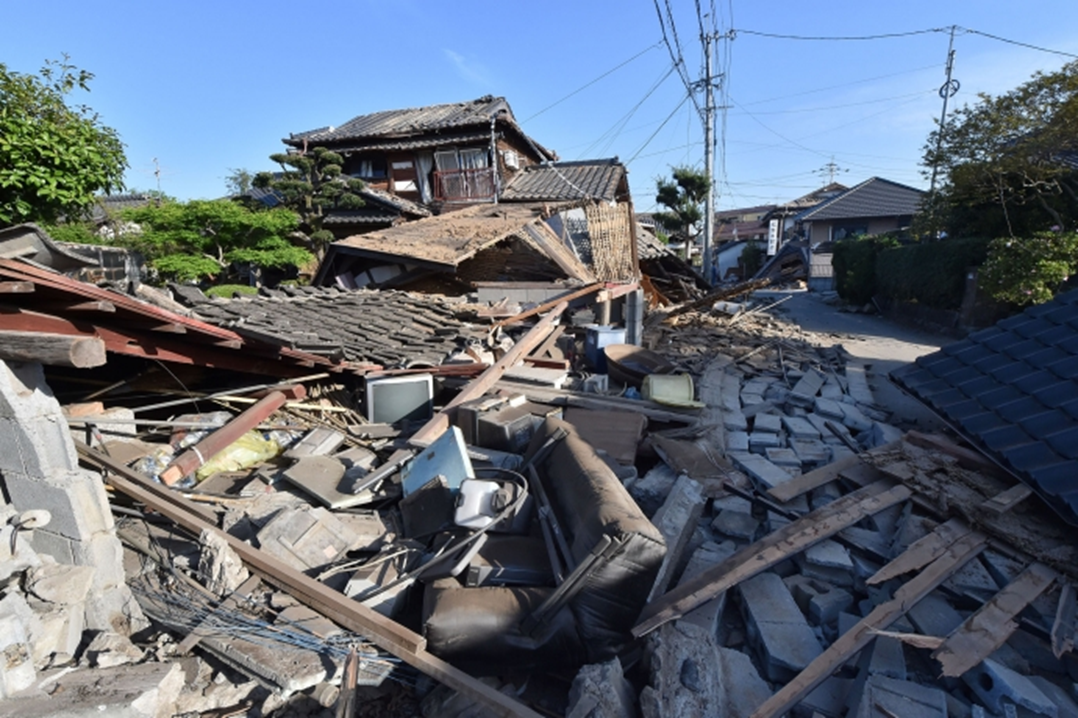 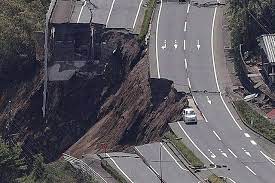 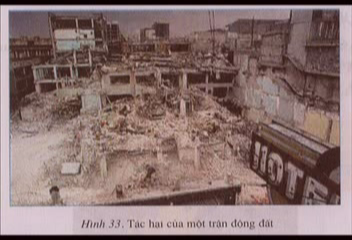 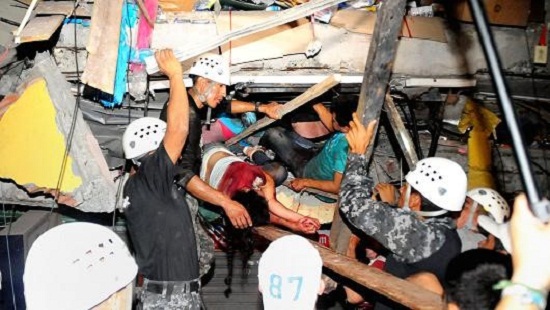 Tác hại: Chết rất nhiều người, phá hủy công trình, tài sản….
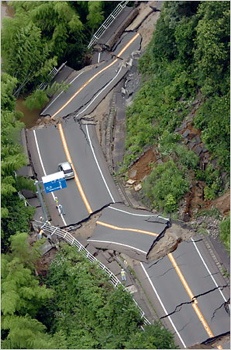 Động đất
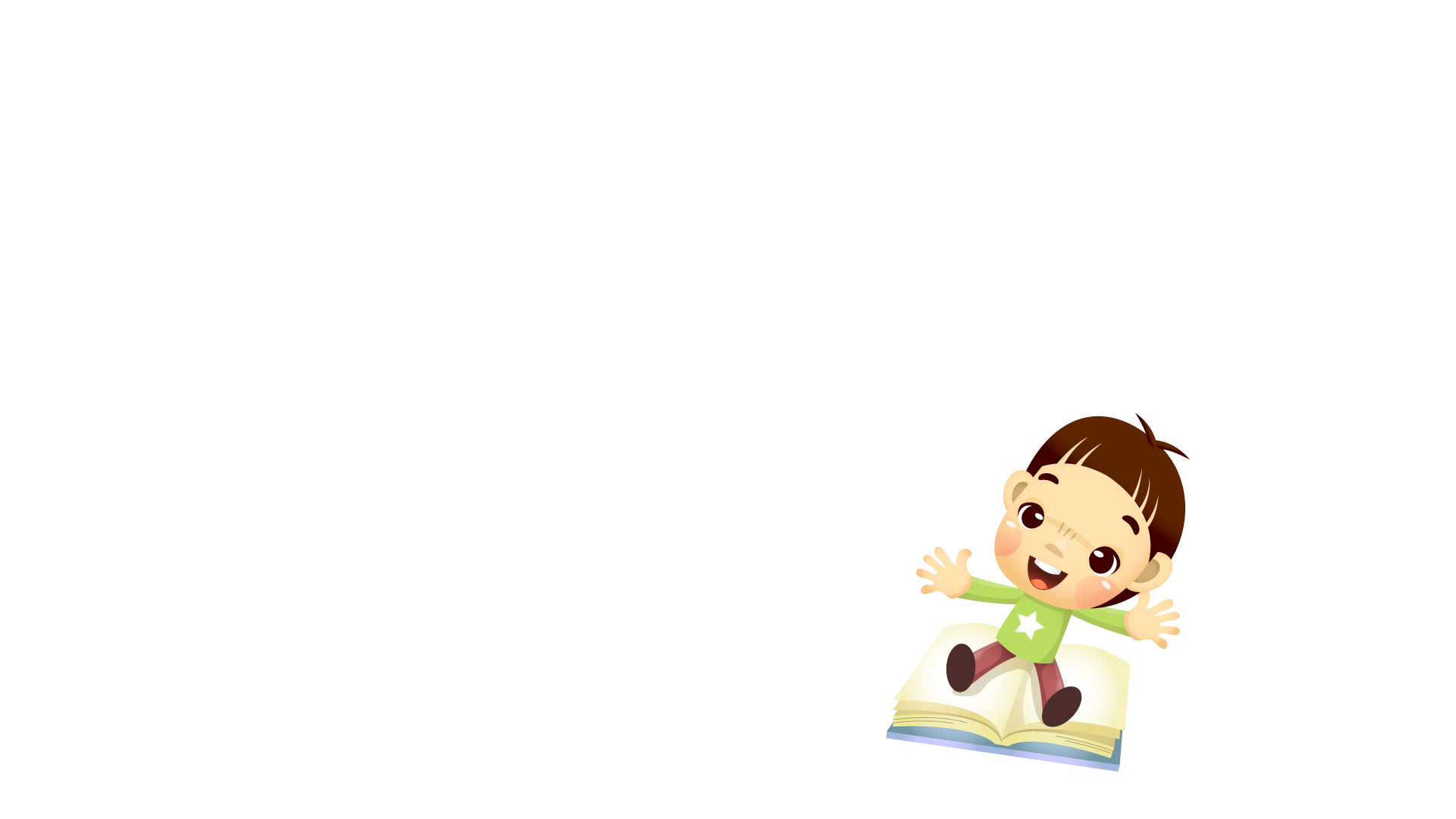 Khái niệm
Nguyên nhân
Hậu quả
Có thể gây nên lở đất, lở tuyết, sóng thần khi xảy ra ở biển.
Là những rung chuyển đột ngột từ 1 điểm ở dưới sâu trong lòng đất.
Đổ nhà cửa, các công trình xây dựng, gây thiệt hại lớn về người và tài sản.
Do tác động của những lực bên trong Trái Đất
Câu hỏi thảo luận nhóm : 3 phút
Nêu các biện pháp phòng tránh khi có động đất xảy ra.
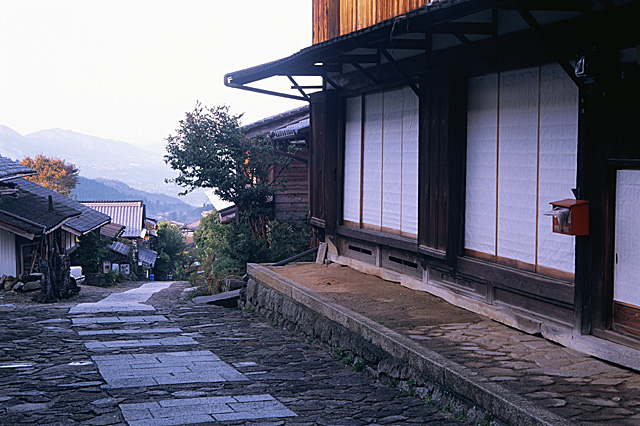 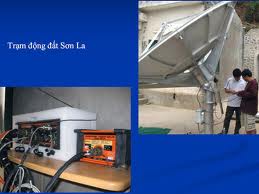 Làm nhà vật liệu nhẹ: bằng gỗ, giấy
Lập trạm dự báo để sơ tán dân cư
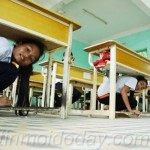 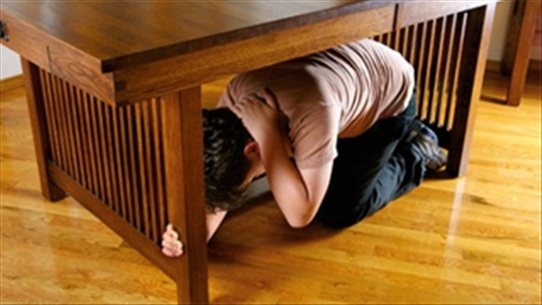 - Nếu đang trong giờ học có động đất xảy ra, em sẽ làm gì để bảo vệ mình?
+ Khi đang ở trong lớp học, nhanh chóng trú ẩn dưới gầm bàn, tránh khu vực kê giá sách, tủ để đồ.
+ Khi đang ở hành lang, sân vận động, nhà thể thao, tập trung lại vào chính giữa.
+ Khi đang ở phòng thí nghiệm, nhanh chóng rời khỏi đây vì có thể cháy nổ.
+ Không được phép tự ý chạy về nhà vì từ trường về nhà rất có thể gặp nguy hiểm.
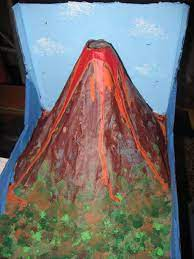 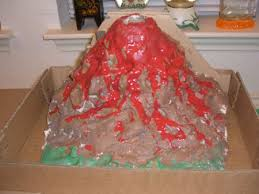 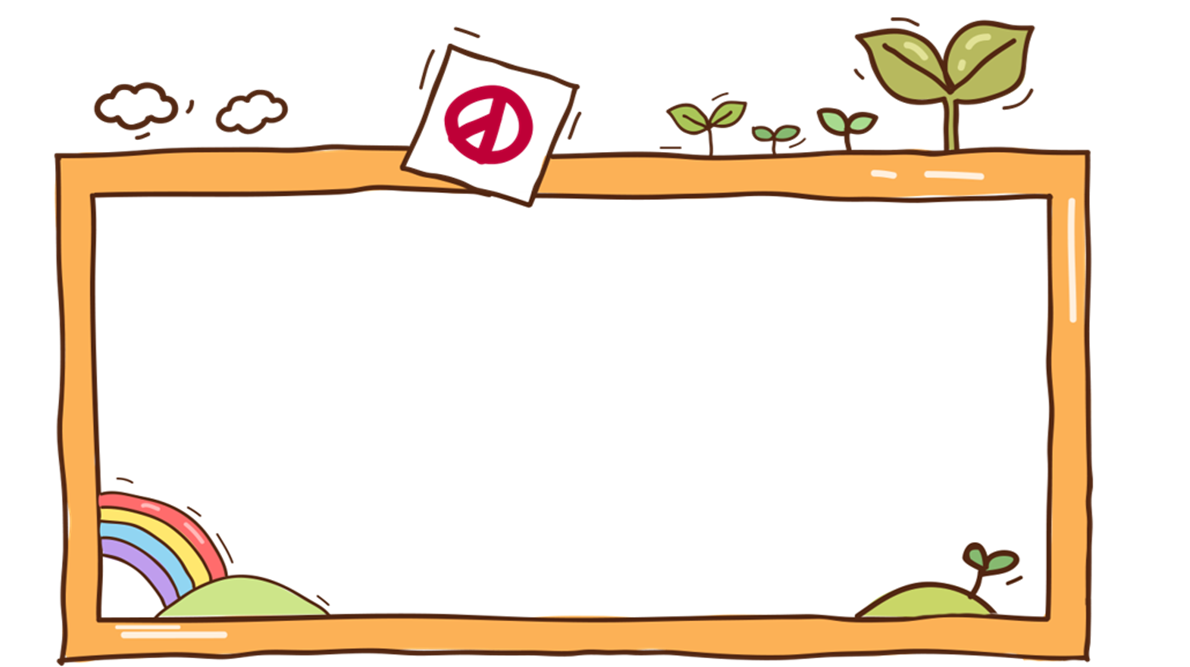 LUYỆN TẬP
Câu 1: Hãy vẽ hình thể hiện cấu tạo của Trái Đất và mô tả 3 lớp cấu tạo của Trái Đất trên hình vẽ đó
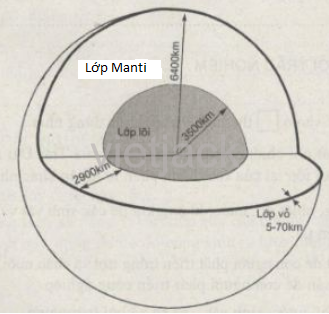 Lớp 
Vỏ Trái Đất
Lớp Nhân
Lớp 
Man-ti
Câu 2: Vì sao có tên gọi là vành đai lửa Thái Bình Dương?
- Tên gọi "vành đai lửa Thái Bình Dương" vì khu vực bao quanh Thái Bình Dương thường xuyên xảy ra động đất và phun trào núi lửa; có hình dạng giống vành móng ngựa và dài khoảng 40.000km. 
- Khoảng 71% trận động đất có cường độ mạnh nhất thế giới diễn ra tại vành đai lửa; đó là  một dãy liên tục các rãnh đại dương, vòng cung đảo, quần đảo, các dãy núi lửa và sự chuyển động của các mảng kiến tạo. Nó còn có tên gọi khác là vành đai địa chấn Thái Bình Dương.
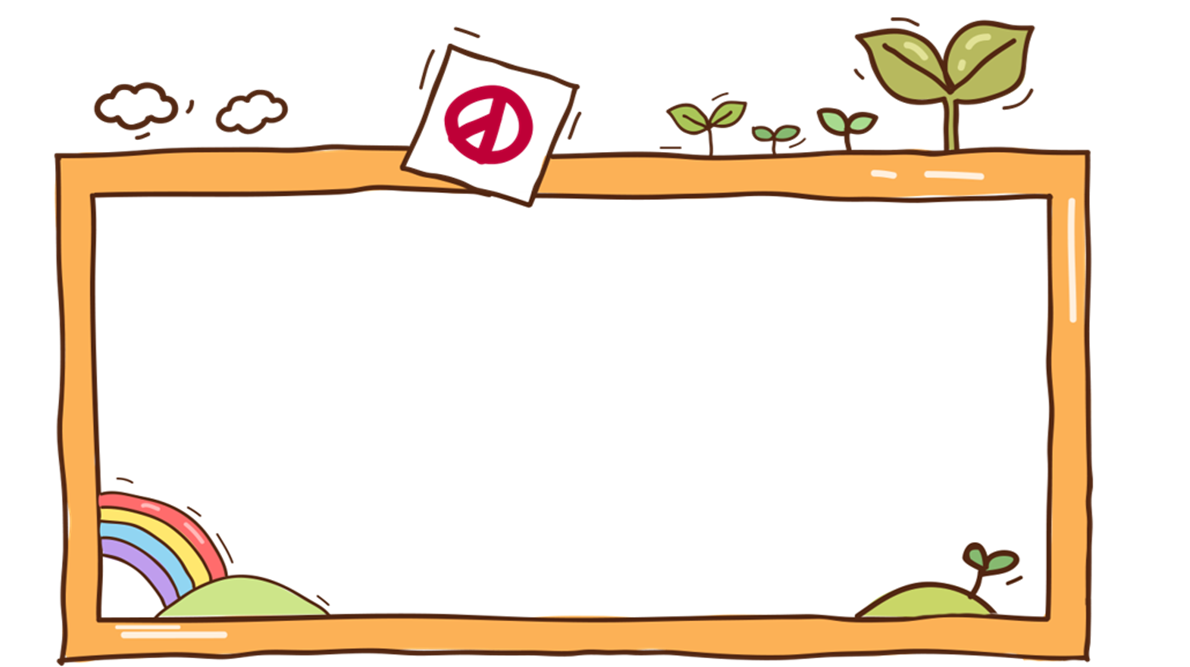 VẬN DỤNG
Giả sử em đang đi du lịch ở Nhật Bản, em sẽ làm gì nếu
- Đang đi ngoài đường thì xảy ra động đất
- Đang ở trong nhà thì xảy ra động đất
- Đang ở trong nhà hoặc khách sạn thì xảy ra động đất
Gợi ý trả lời
- Đang đi ngoài đường thì chạy đến nơi đất trống, tránh xa những vật có thể rơi xuống.
- Đang ở trong cửa hàng thì tìm góc phòng để đứng, tránh cửa kính, che mặt và đầu bằng sách, báo...
- Đang ở trong nhà hoặc khách sạn thì nên chui xuống gầm bàn, gầm giường.